ГБДОУ №45 КОМПЕНСИРУЮЩЕГО ВИДА
Колпинского р-на
занятие в старшей группе: «Животные жарких стран»
педагог-психолог  Толстова Е.Л
Санкт-Петербург 2015г.
Цели: 
            -закрепить знания о животных жарких стран
            -развивать логическое мышление, умение делать обобщения, 
              умозаключения.
           -развивать внимание, память.
            -воспитывать чувство взаимопомощи, дружбы
            -развивать эмоциональную сферу
            -учить приемам расслабления
            -познакомить детей с новыми приемами рисования «волшебным
             песком»
            -развивать мелкую моторику, межполушарные связи
            -развивать фантазию, воображение


Материалы:
-слоненок и др. животные южных стран
-«волшебный песок»
-подносы для рисования
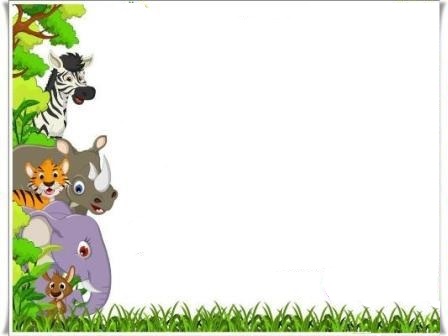 Ход занятия:
1.Ритуал начала занятия
Упражнение «Искра добра»
   -Здравствуйте, ребята.  Давайте возьмемся за руки и передадим друг другу искру добра и хорошего настроения.  Искра будет в виде легкого пожатия руки. Когда                  искра вернется ко мне, я скажу. Беремся за руки, закрываем глаза. Я передаю.
2. Основная часть
«Загадка»
-Ребята, сегодня к нам пришел  гость….Отгадайте кто.


   -Он огромней  всех на суше.У него большие уши.Он чудесным шлангом–носомМожет с пальм срывать кокосы.
    Он огромен и силен, Серый африканский…?
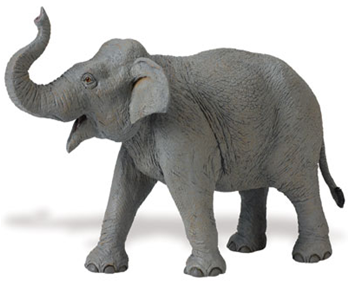 Каких еще животных жарких стран вы знаете?
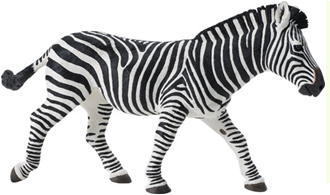 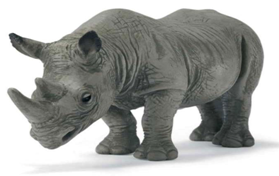 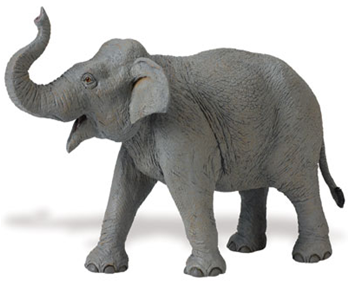 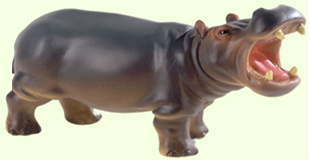 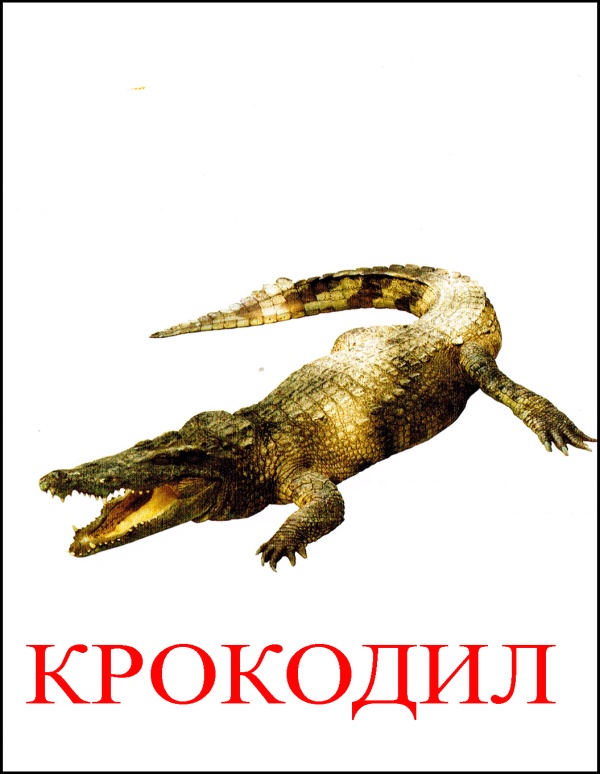 Что изменилось на картинке? Кто лишний?
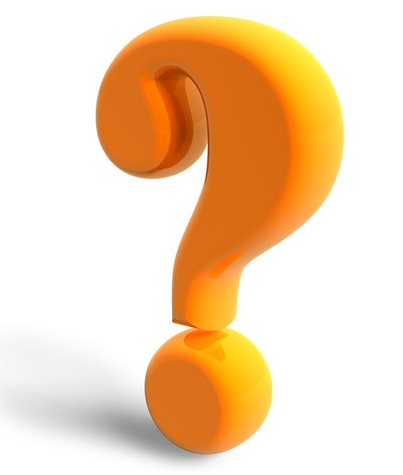 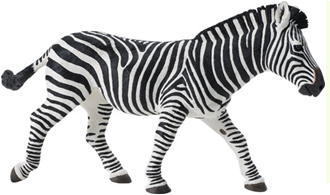 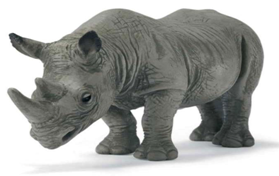 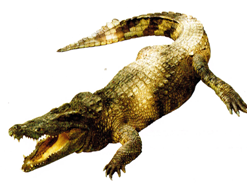 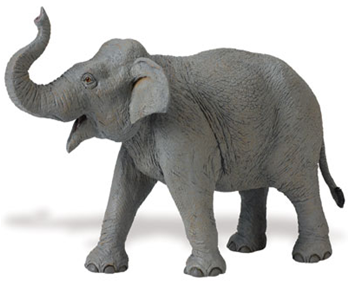 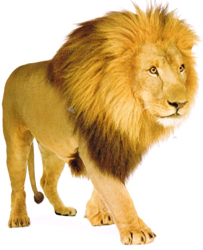 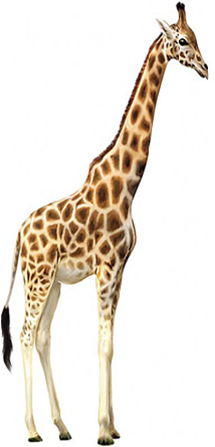 ФИЗМИНУТКА
У жирафов пятна, пятна, пятна, пятнышки везде.
У жирафов пятна, пятна, пятна, пятнышки везде:
На лбу, ушах, на шее, на локтях,Есть на носах, на животах, коленях и носках.
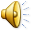 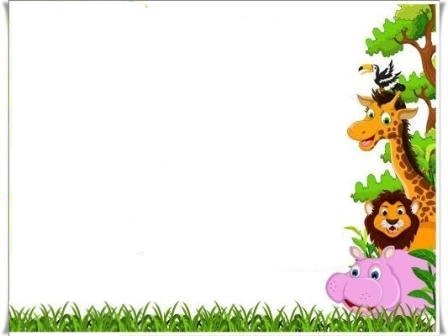 Игра «Цепочка»
 -Первый называет животное, живущее в жарких странах. Второй повторяет животное, которое назвал предыдущий игрок и называет свое, и т.д.
Игра «Обезьянки»
-Ведущий показывает африканское животное. Дети отгадывают и копируют позу, настроение, движения. Далее, ведущие - дети
Практическая работас использованием метода sand-art
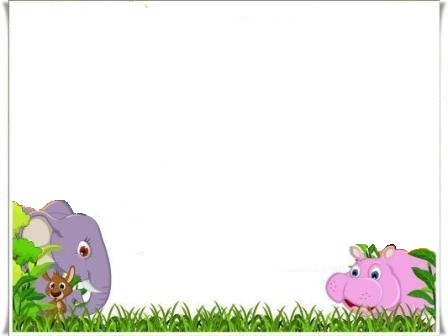 Ритуал окончания занятия
Доброе животное

    -Возьмитесь за руки и представьте, что мы с вами одно большое доброе животное. Давайте послушаем, как оно дышит   Закройте глаза и глубоко вдохните, а теперь все вместе выдохнете. (несколько раз). У нашего большого доброго животного большое и доброе сердце. Хотите услышать как оно стучит? Все вместе делаем шаг вперед и произносим «тук», делаем шаг назад и тоже произносим «тук» (несколько раз).
Один за всех и все за одного

   - Я кладу руку ладонью вверх, вы по очереди  сверху. Вначале одну, потом другую ладонь. И все вместе: «Один за всех и все за одного!»